『業種別支援の着眼点』
2023（令和５）年３月
付録　
本書における用語集
金融庁の委託事業である『令和4年度「業種別の経営改善支援の効率化に向けた委託調査」』
において、公益財団法人 日本生産性本部が作成したものです。
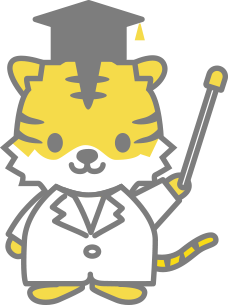 『業種別支援の着眼点』　2023（令和５）年３月
付録　本書における用語集
77
本書における用語集　その１
※ 本書における用語の意味等を解説したものです
78
本書における用語集　その２
※ 本書における用語の意味等を解説したものです
79
金融庁の委託事業である『令和4年度「業種別の経営改善支援の効率化に向けた委託調査」』
において、公益財団法人 日本生産性本部が作成したものです。